«Мама милая моя»
Выполнила: воспитатель младшей группы №2 «Васильки» Павлычева Т.В.
Оформление стенгазеты к Дню матери
Развлечение  «Мама милая моя»
Игра «Назови имя своей мамы»
«Подарки для наших мам»
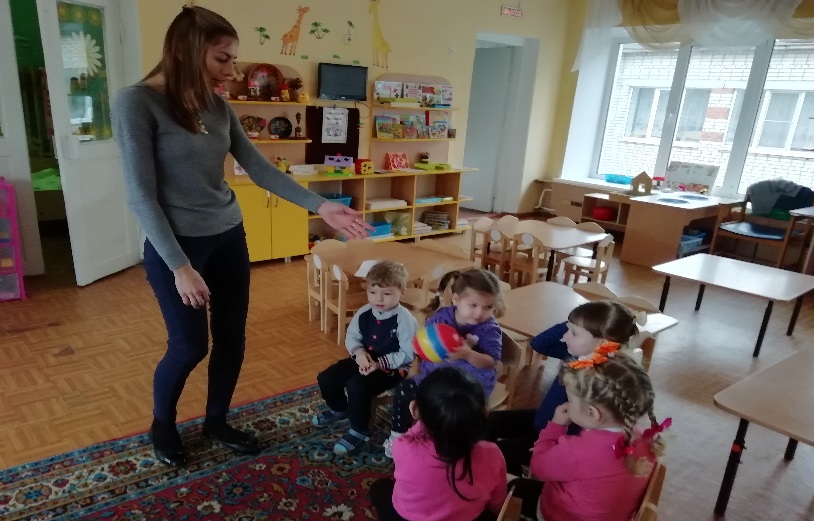 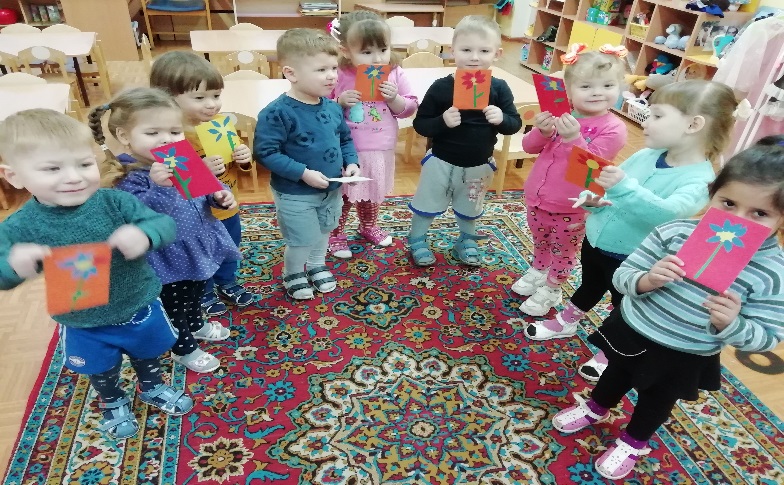 Музыкальная игра 
«Как мы маме помогаем»
Чтение стихотворений
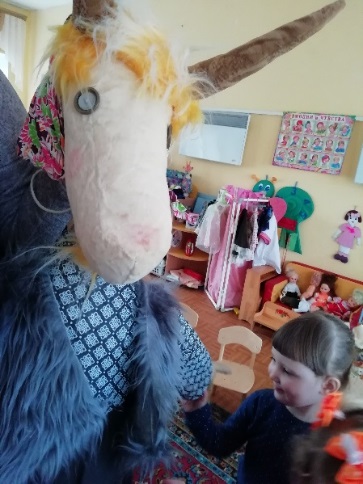 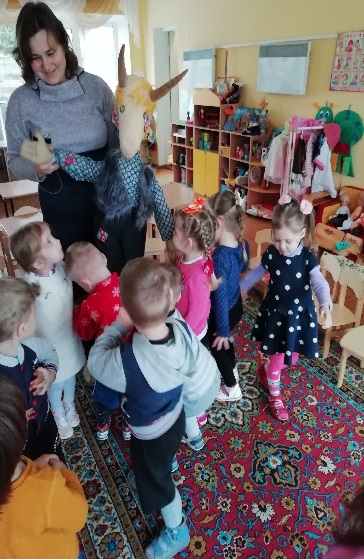 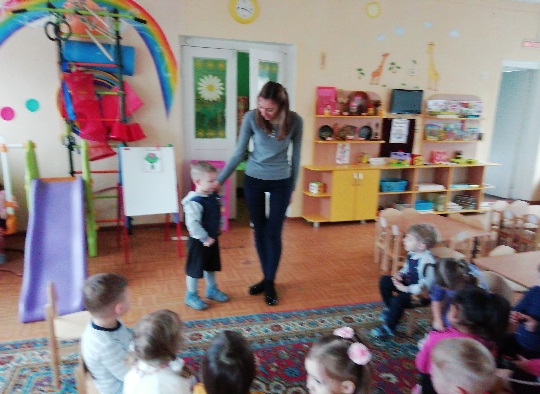 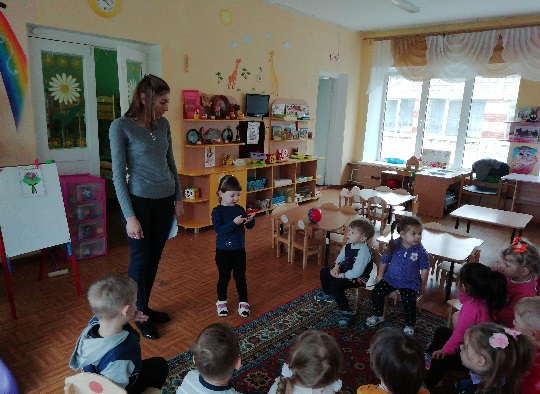